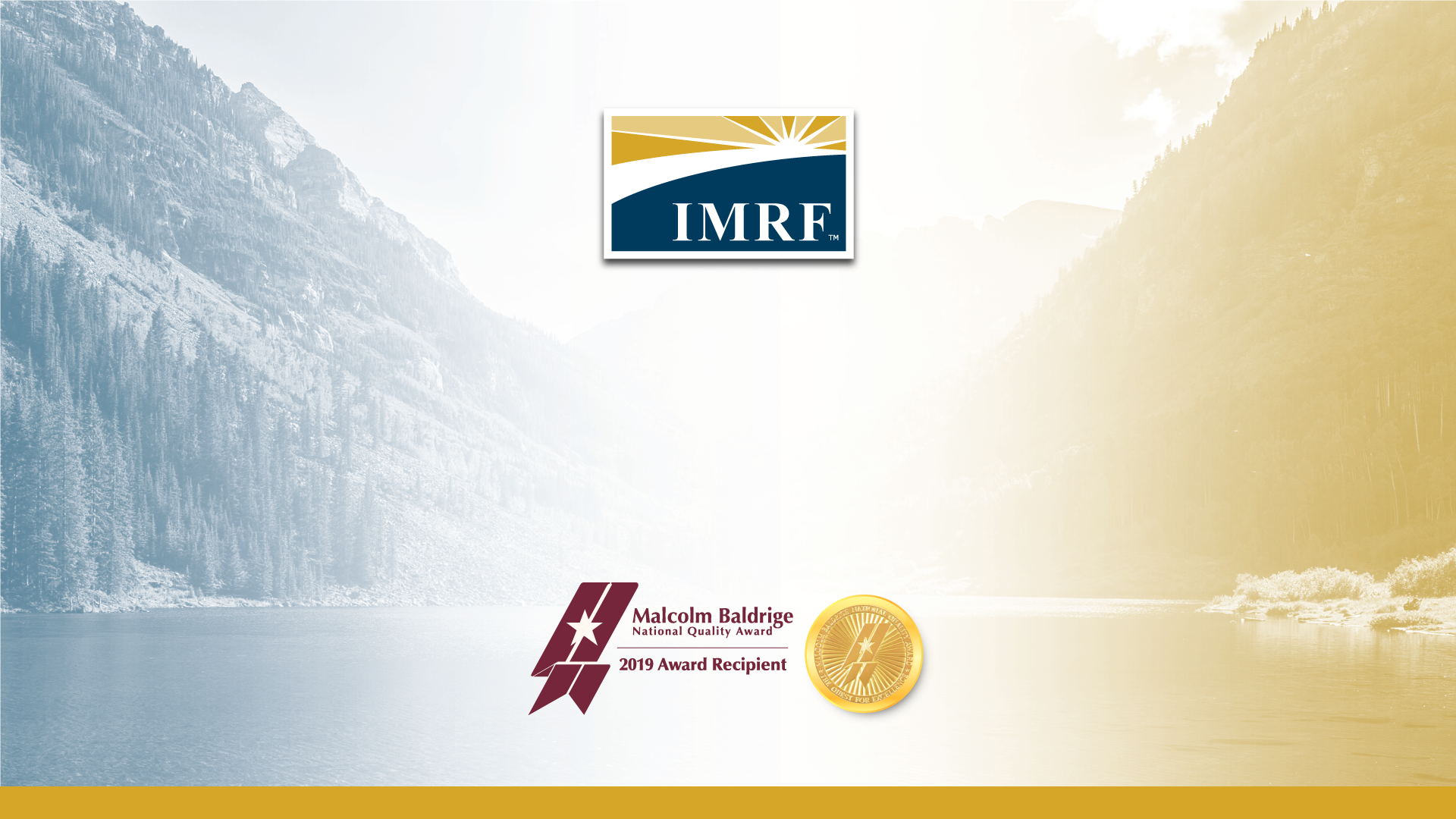 Wage Adjustment Data CollectionUpload File
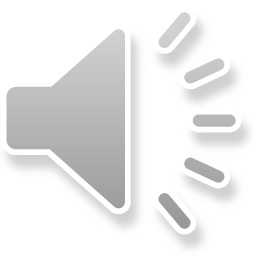 2
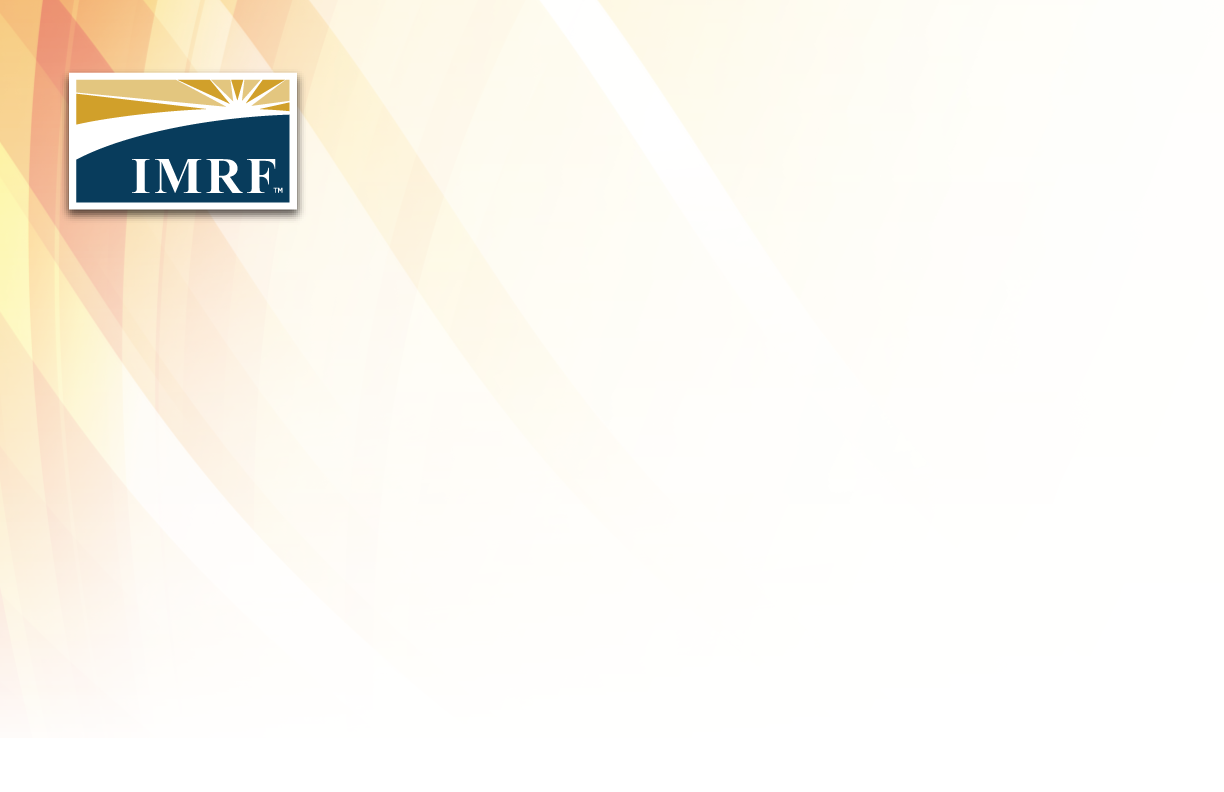 Agenda
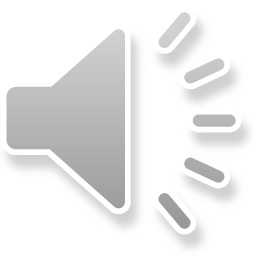 3
Data Collection Overview
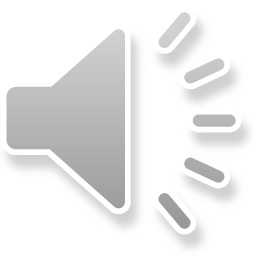 [Speaker Notes: What is a Data Collection ?
Information is sent in via employer Access as a Data Collection using a new file format, Comma-separated Value or .CSV.  
Filing is Simple, Fast, Easy and Web-Centric replacing 90% of all previous forms.  i.e., monthly wage report, wage adjustments, enrollments, terminations, disability, etc. 
For smaller employers the upload file method is quick, it prompts the user for information, responds interactively to prevent errors, and creates the new file format that is then submitted to IMRF.

IMRF is asking for the information you supplied to us before and some new information. The new functionality allows the employer more control over the entire life cycle of their members from enrollment through retirement.]
4
Wage Adjustment Overview
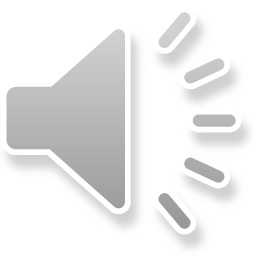 5
Create a new Data Collection to do a wage adjustment.
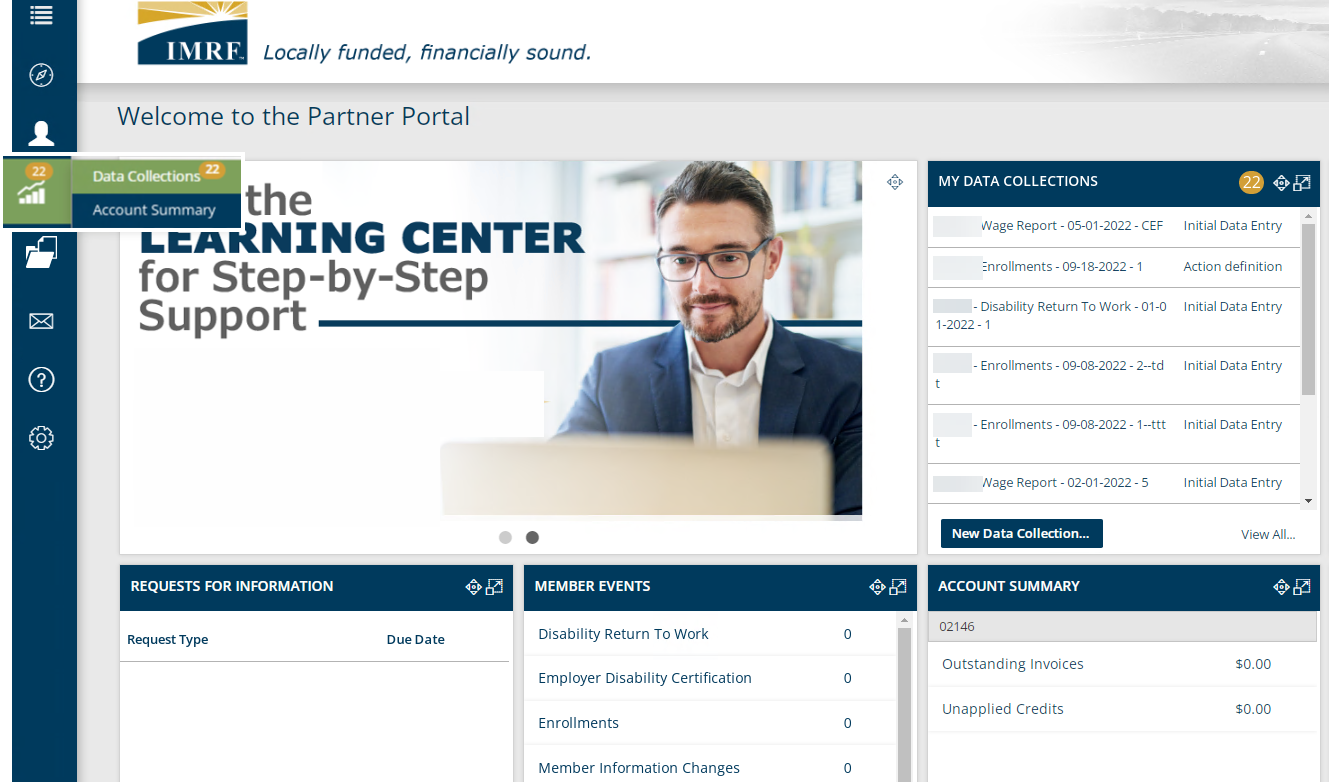 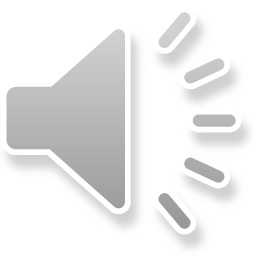 [Speaker Notes: To process a wage adjustment a data collection must be created. Use the left-hand toolbar and select the business functions icon and then Data collections. You may also create a data collection from the My Data Collections widget but clicking on, New data Collection.]
Data Collection Step 1: Definition
6
Select Wage Adjustment as Data Type 

The Partner Code is your Employer Number 

Enter the time period for the adjustment. 

The Data Collection Name is prepopulated; however, you may edit this field. 

Click Save and Continue to go to the next step.
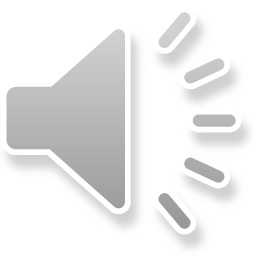 [Speaker Notes: We are now at Step 1 Definition. You will need to select Wage Adjustments as the Data Type from the drop-down menu. Enter Partner code, also known as, employer number. Enter the start date and end date of the month or months you need to do a wage adjustment. The Data Collection Name is prepopulated for convenience; however, you may edit this field.  
Click Save and Continue to bring you to step 2. Add Member Data.]
Data Collection Step 2: Add Member Data
7
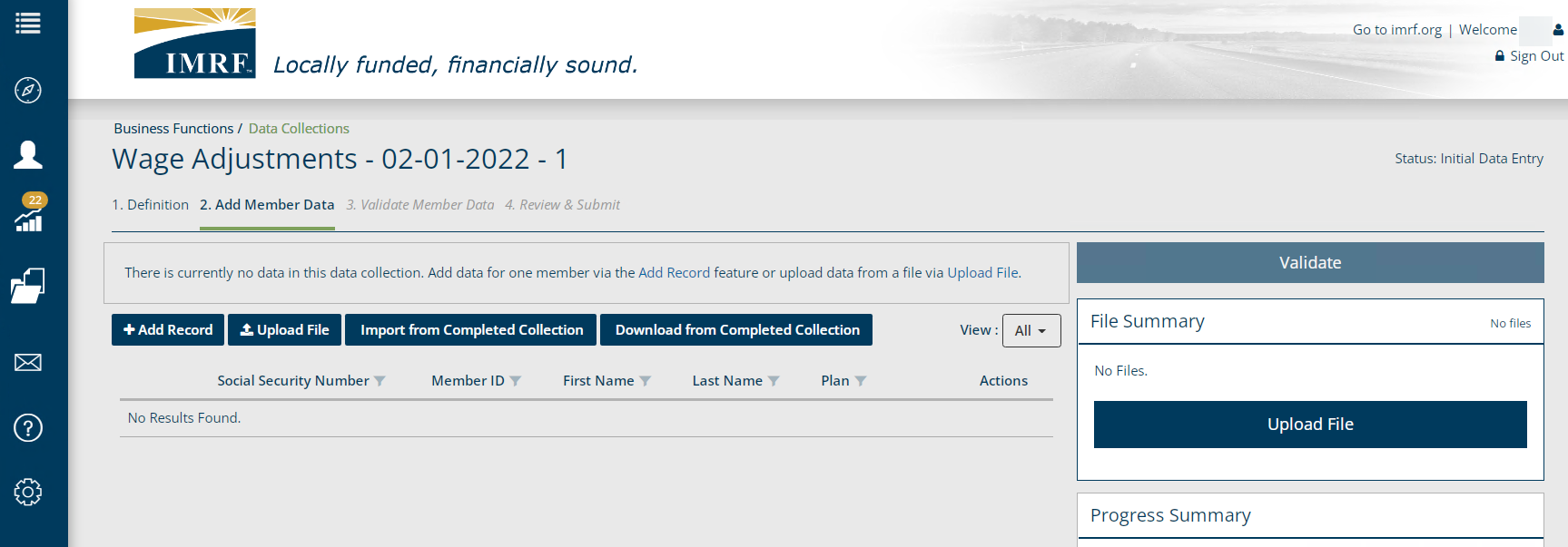 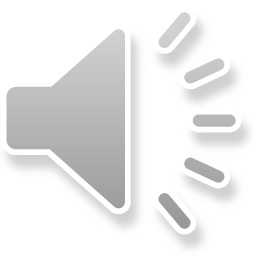 [Speaker Notes: To file with the Upload File method Click on the Upload File button to enter the member data.]
Drag and drop files from your desktop or click, Select files from computer to upload. 
Select Import where data is reviewed against input formatting requirements.
Data Collection Step 2. Add Member Data
8
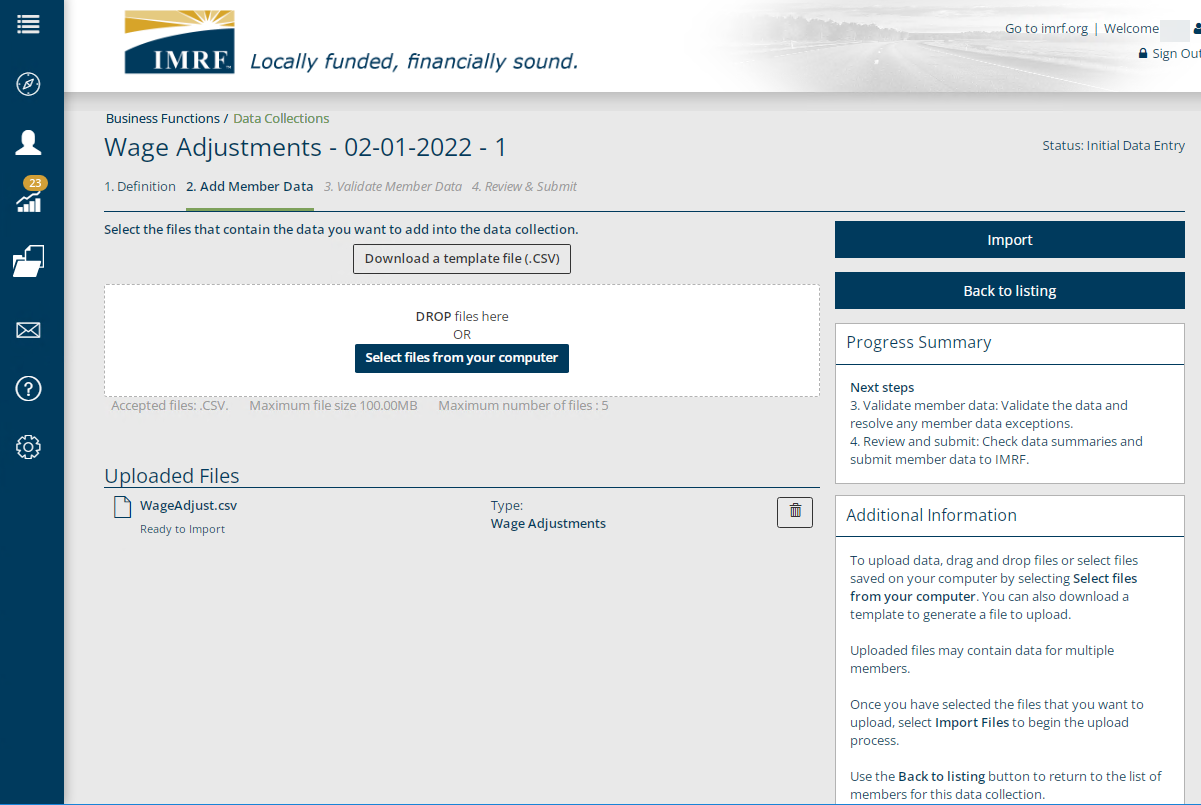 If you need the format, select Download a template. 
If needed, review the procedure with simple file specifications in the Learning Center.
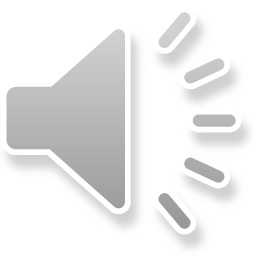 [Speaker Notes: This is the screen where data file is uploaded. 
The link [Download a template file (CSV)] is available to generate an empty import file in the format required. If the file is saved as an icon on your desktop, you may drag and drop the file in the white box or click Select files from your computer to choose which file to upload. 
Once the file appears under the Upload Files section of the Add Member Data page, click Import. In this step, data is reviewed against formatting requirements.]
Data Collection Step 2: Add Member Data
9
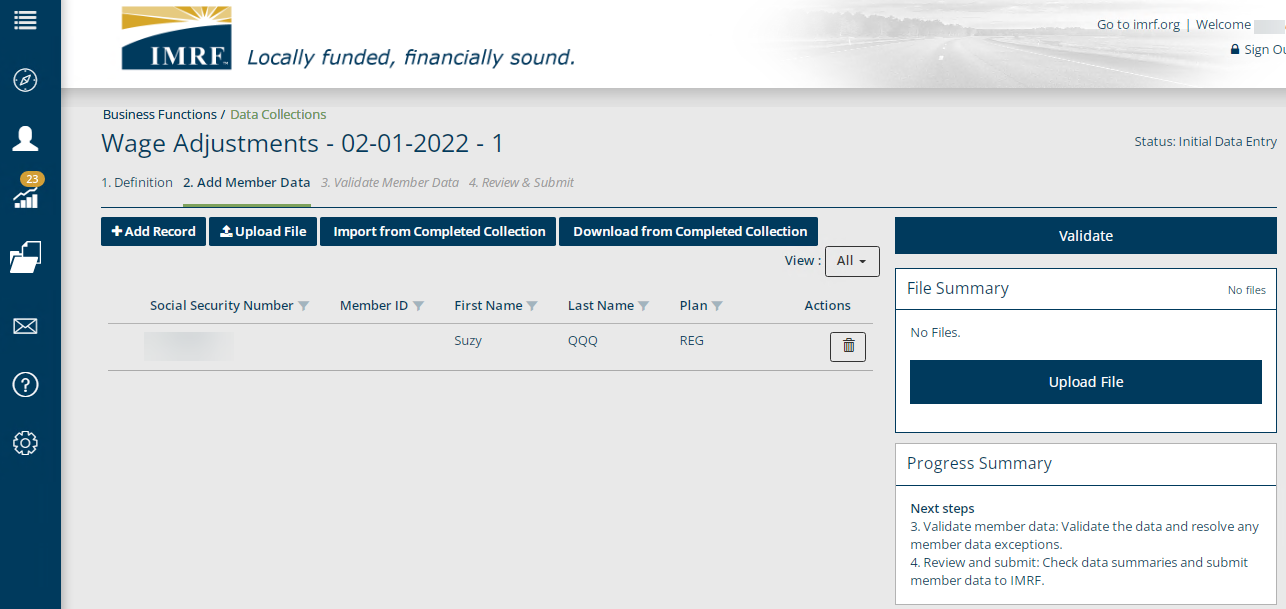 All members entered will display in this area.
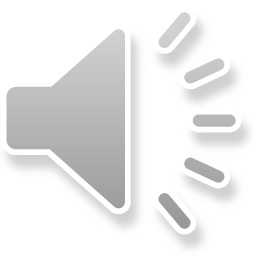 [Speaker Notes: Once all members are entered, they will be displayed. Click Validate and this step will validate the information entered against formatting and business requirements to show any errors or warnings, if applicable.]
Data Collection Step 3: Validate Member Data
10
Upon Validation all records with warnings or errors must be addressed. Errors will show in red and warnings in orange, with the total number of issues for the member.  

Click on the member and then View Member Data to make corrections.

Click Postpone to save them in a new Data Collection to submit later.

Click Reject to delete them from the Data Collection.

Click the X to close the Member Summary.

Upon resolving any warnings or errors click Validate again.
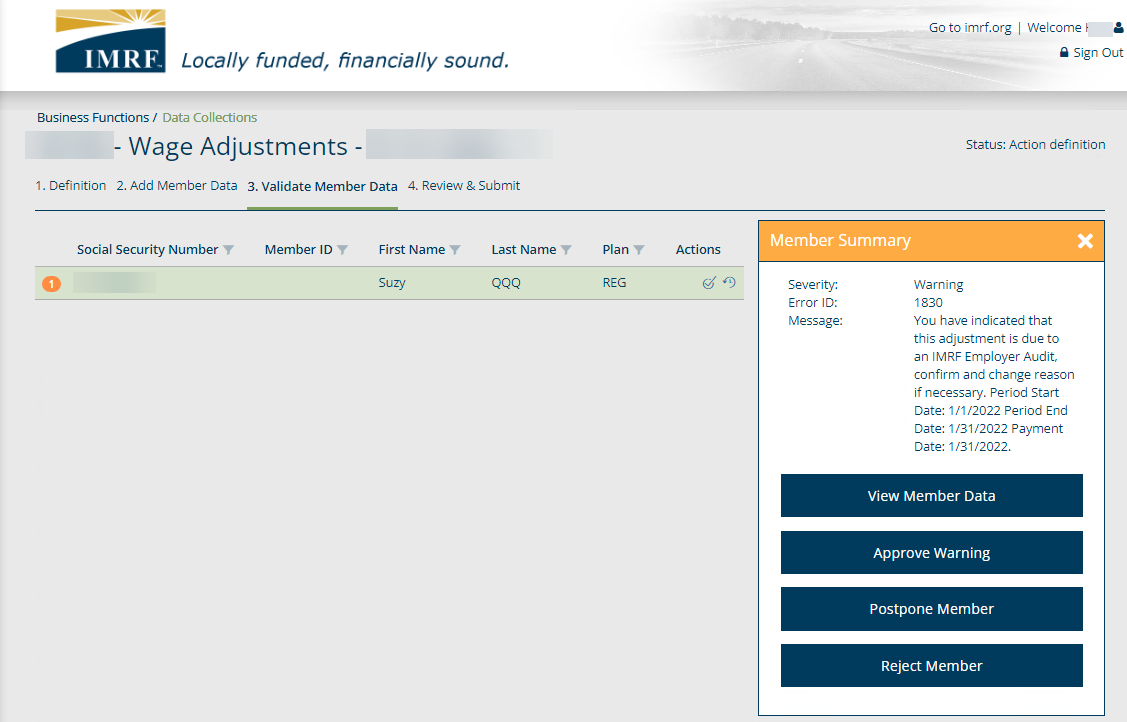 Click the row to highlight and open the Member Summary to the right.
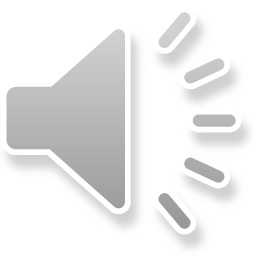 [Speaker Notes: All records with warnings or errors must be addressed. Errors will be Red are a hard stop, with a number representing how many with a detailed explanation. Errors must be corrected prior to submission. Warnings will be in orange are a soft stop and will ask questions to approve them before submission. 
You may:
Click View Member Data to make corrections.
Click Postpone to save them in a new Data Collection to submit later.
Click Reject to delete them from the Data Collection.
Click the X to close the Member Summary.
Upon resolving any warnings or errors click Validate again.]
11
Data Collection Step 3: Validate Member Data
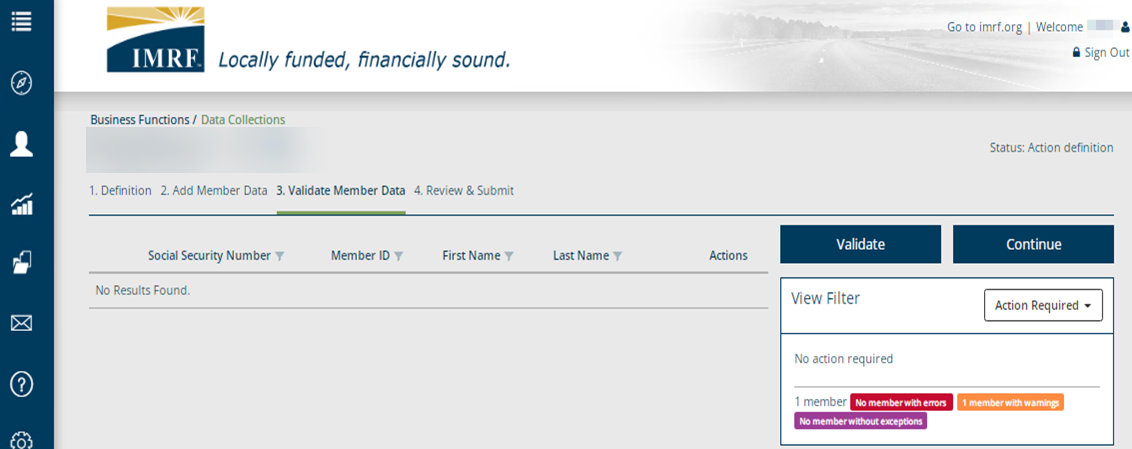 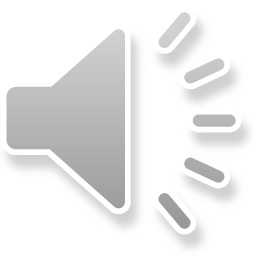 [Speaker Notes: Once any warnings and errors have been resolved and validated, it will show no results found. Click Continue to move to Step 4. Review & Submit.]
Data Collection Step 4: Review and Submit
12
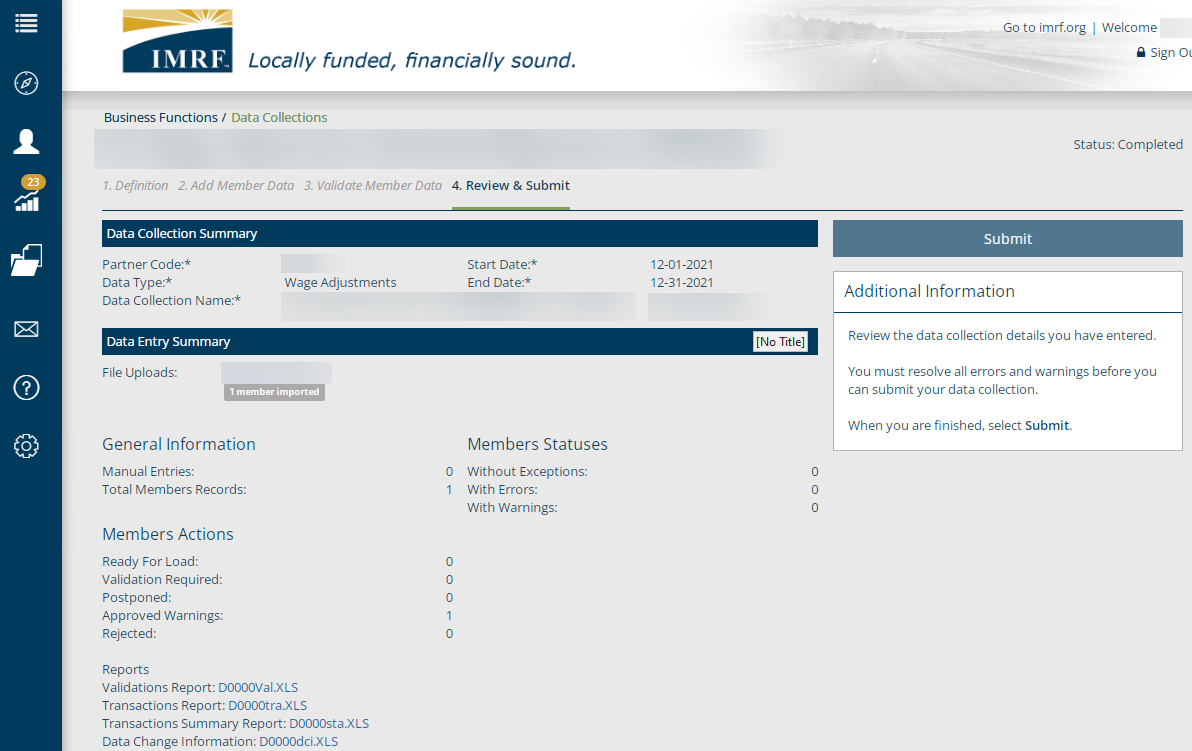 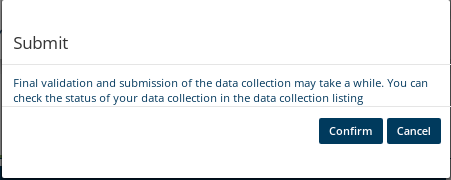 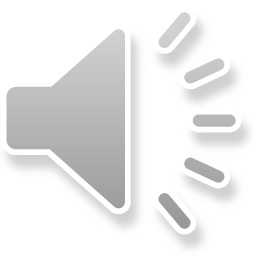 [Speaker Notes: Review the sections:
Data Collection Summary, Data Entry Summary and Reports.
Once review is complete, click Submit, you will get a pop-up box to confirm. Click confirm to file your wage adjustment via Add Record Manual Entry method.]
Data Collection: Check Status
13
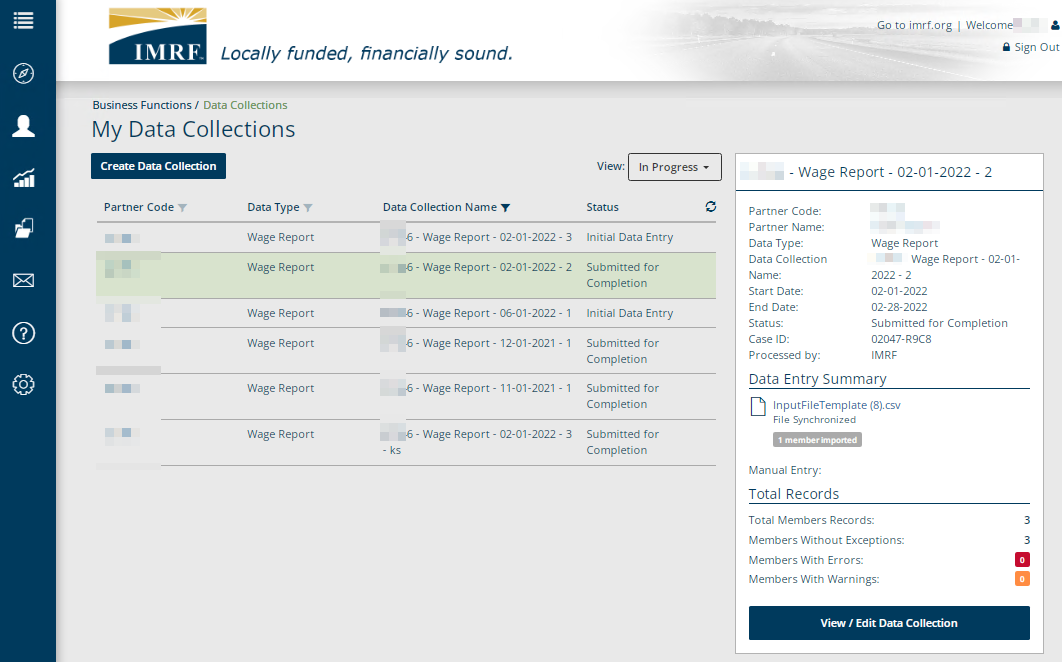 Refresh Button
To check the status of a submitted data collections, 
click on the collection to highlight it in green and click the Refresh button to see the updated status. You may also return later to check  the status has changed to  Completed. 

To return later click View All in the My Data Collections widget.
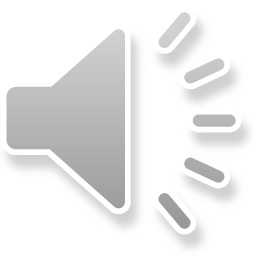 [Speaker Notes: To check the status of a submitted data collection, click on the collection to highlight it in green and click the Refresh button to see the updated status or return later to check  the status has changed to Completed.]
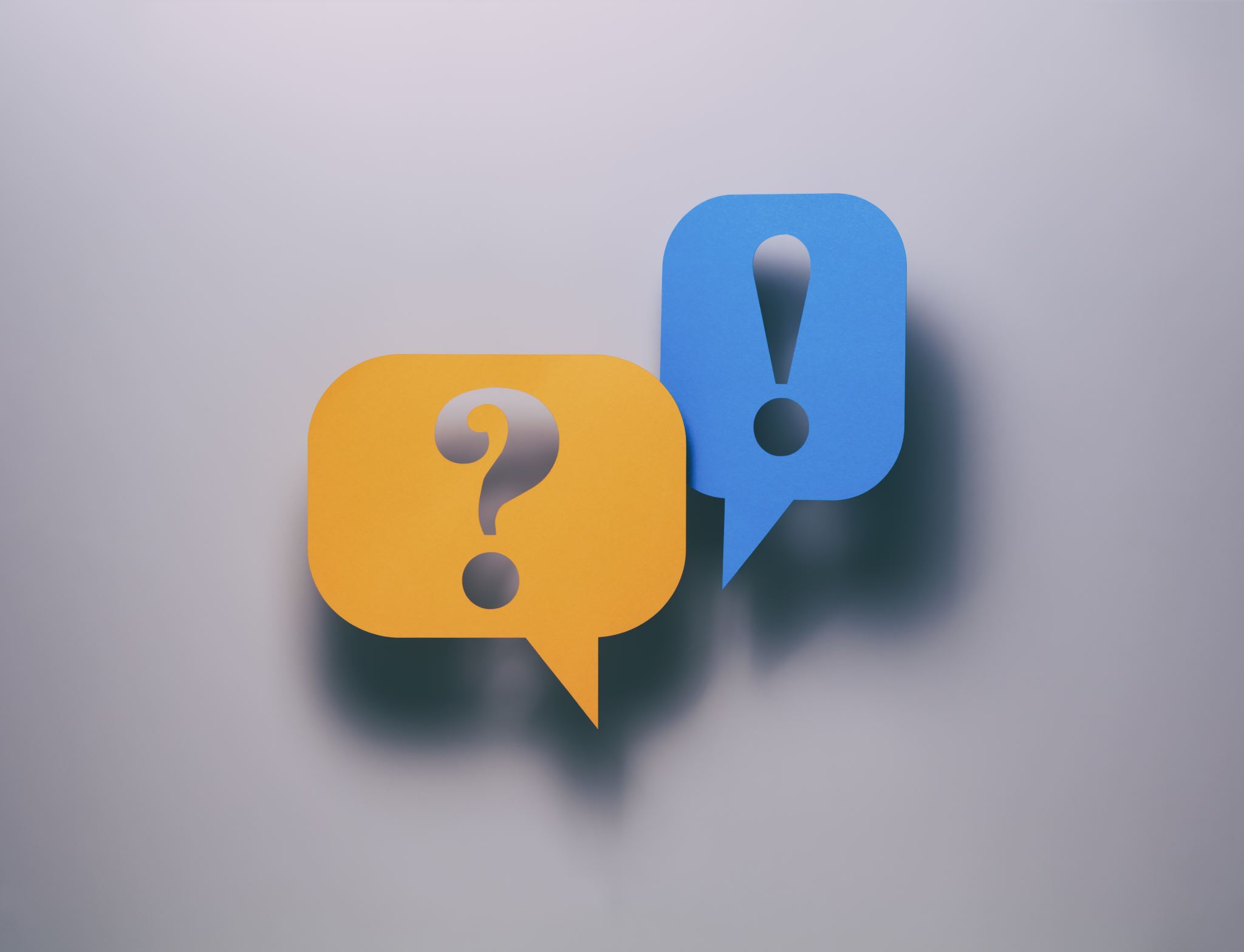 14
Thank you for your time!



		Any other questions?


		Send questions via your 
	   Employer Access Secure Messaging 

		                               Or

	              Employer Hotline:  1-800-728-7971
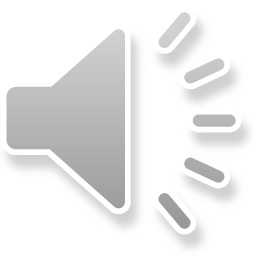 [Speaker Notes: Thank you for viewing.  If you still have questions, please reach out to IMRF via Secure Message.  
You may also reach us by phone at 800-728-7971.  Thanks again.]